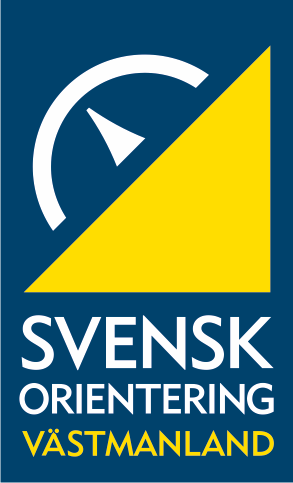 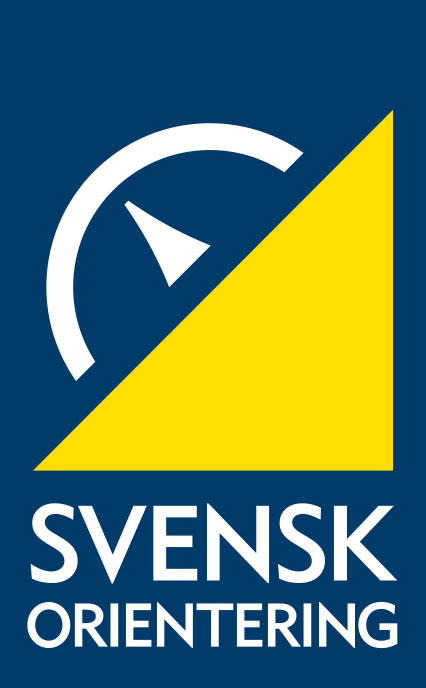 Utvärdering 2023
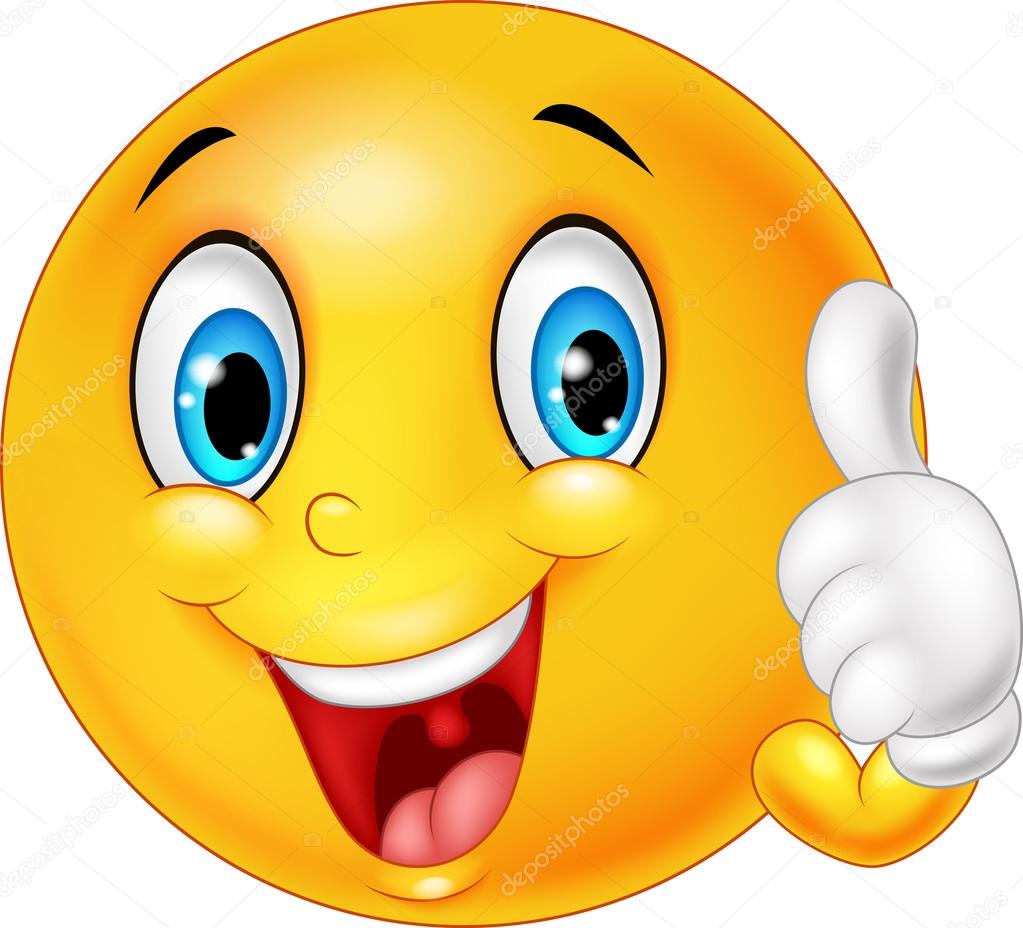 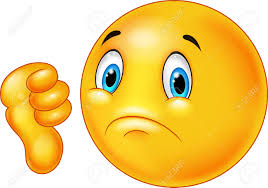 Succéer (klubbverksamhet) (bra saker)
Besvikelser (klubbverksamhet) (mindre bra saker)
Klubbarnas egna verksamhet

VOF gemensam verksamhet
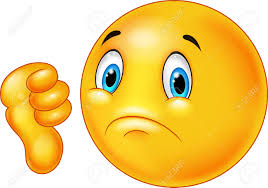 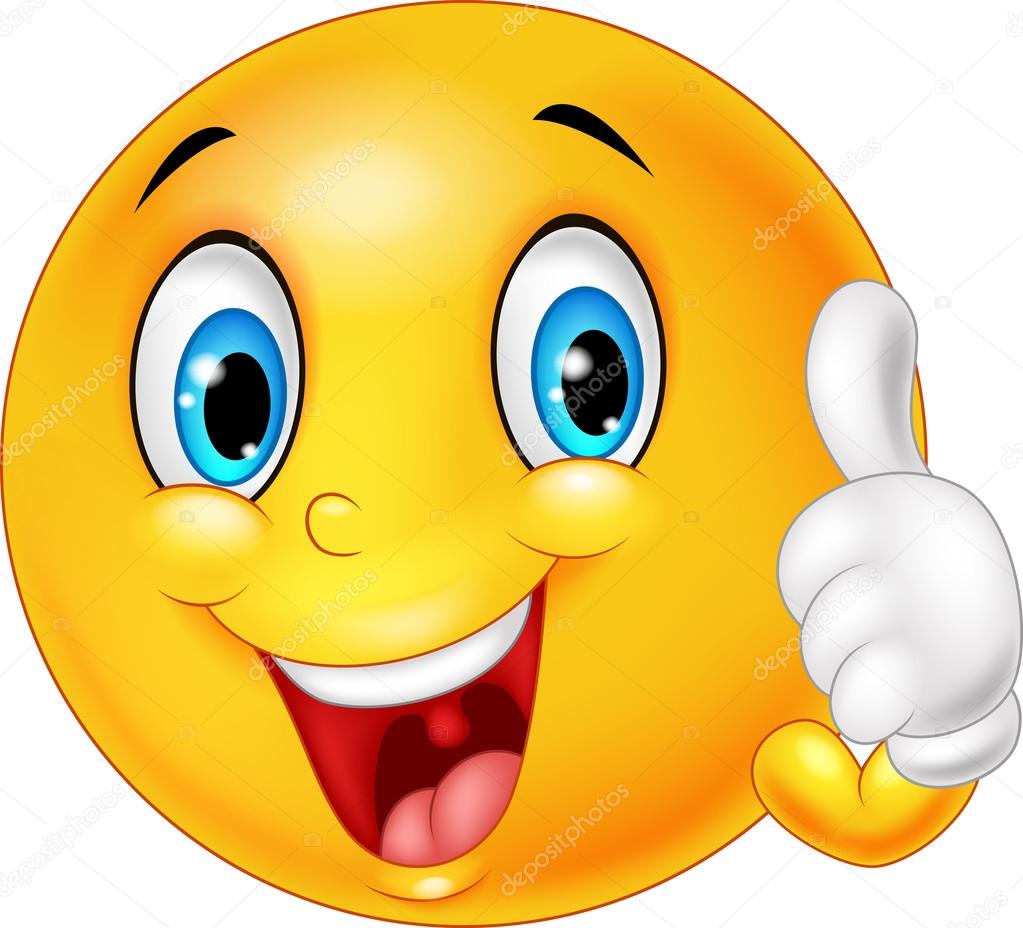 VOF gemensam verksamhet
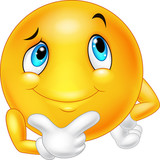 Hjälp (klubbverksamhet)
(vi vill men vet inte hur)
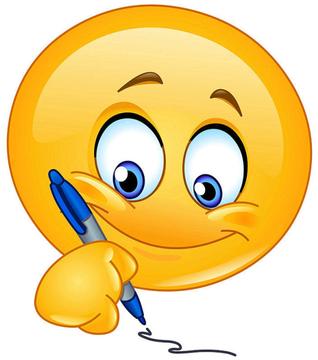 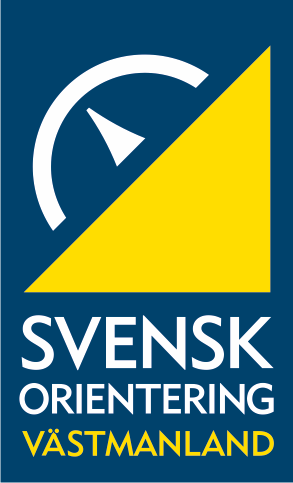 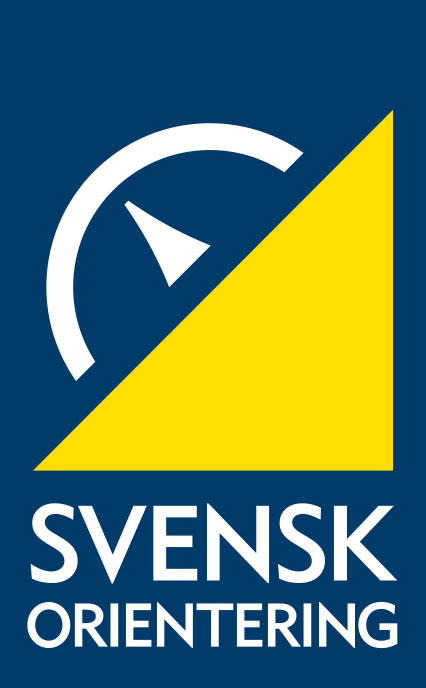 Klubb A
Succéer(bra saker)
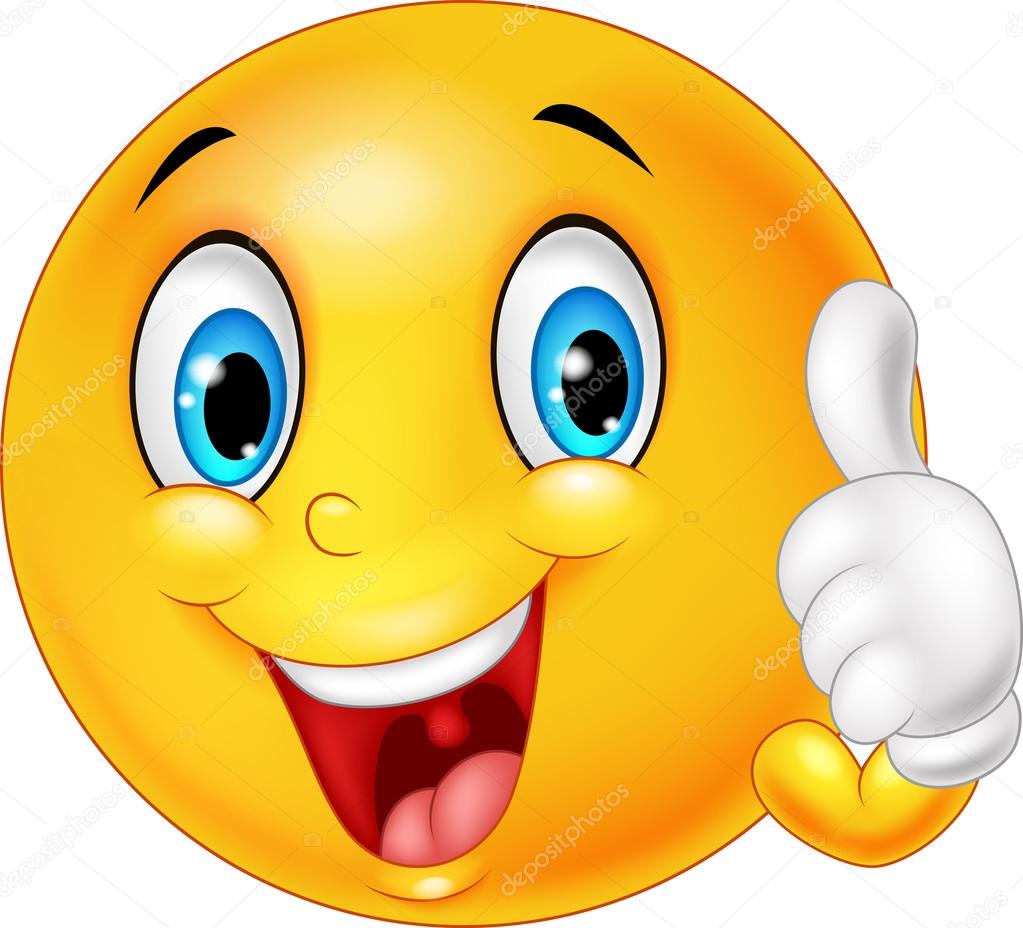 Besvikelser
(mindre bra saker)
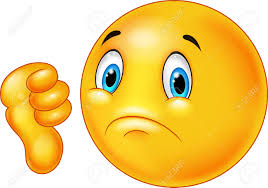 Massor av bra saker som funkat!
Det gick inte så bra som vi hoppats…
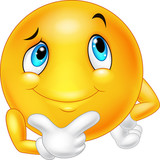 Hjälp
(vi vill men vet inte hur)
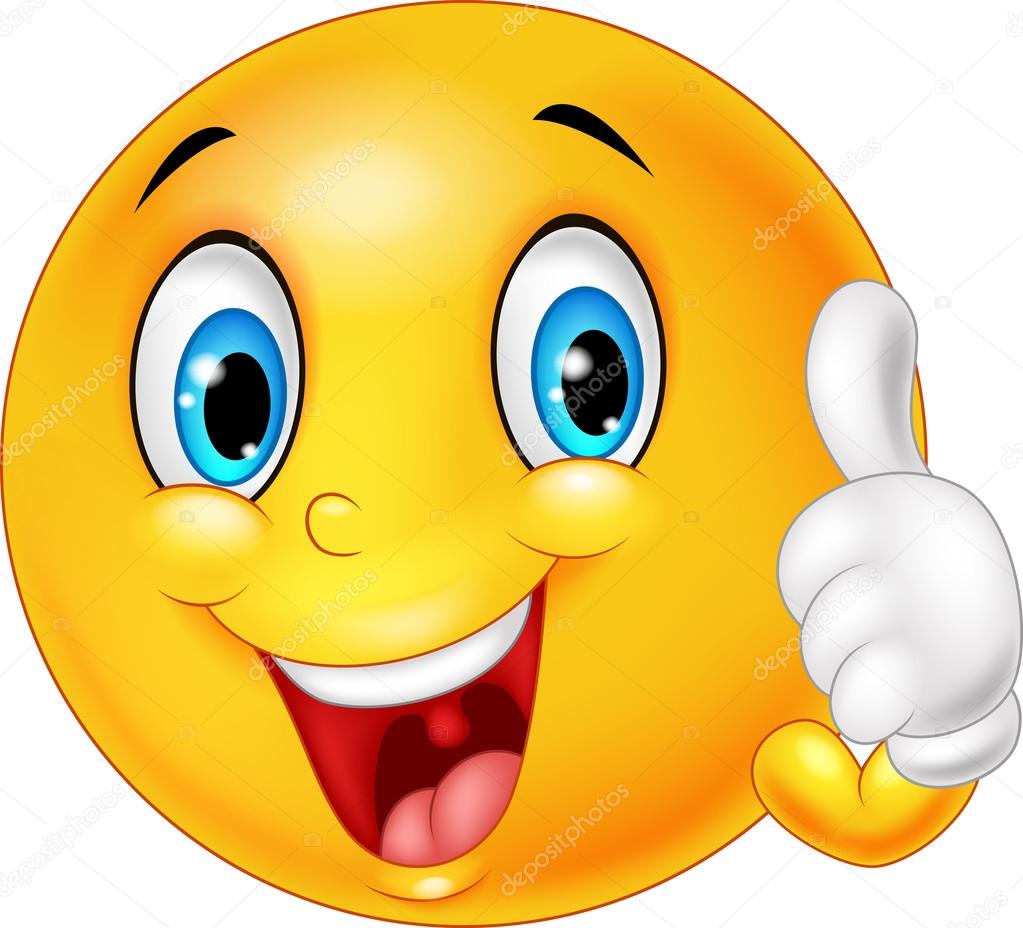 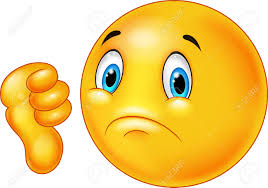 VOF gemensam verksamhet
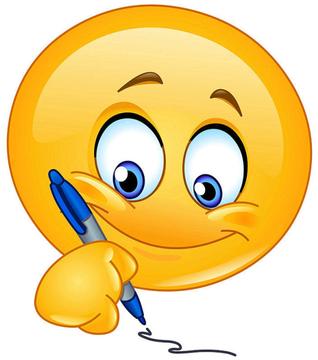 Hur ska vi fixa det… nån som vet/hört/sett?
Synpunkter?
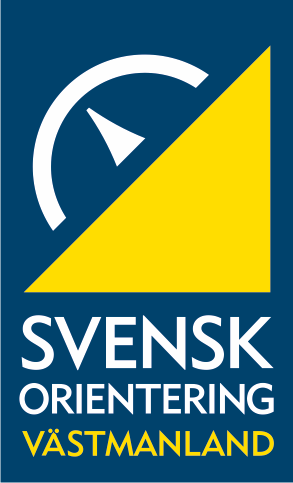 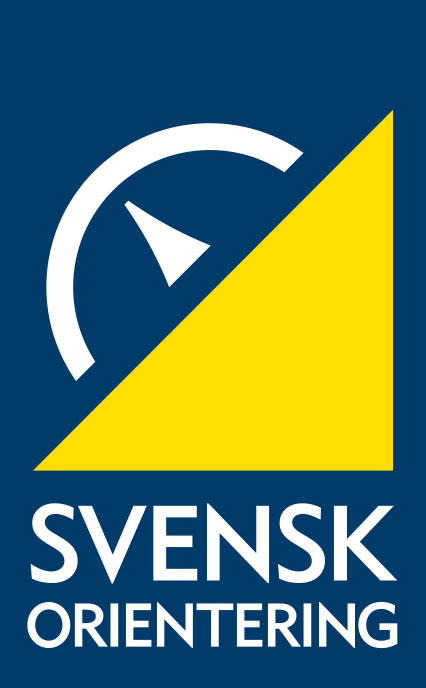 Klubb B
Besvikelser
(mindre bra saker)
Succéer(bra saker)
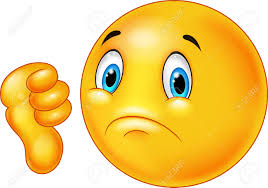 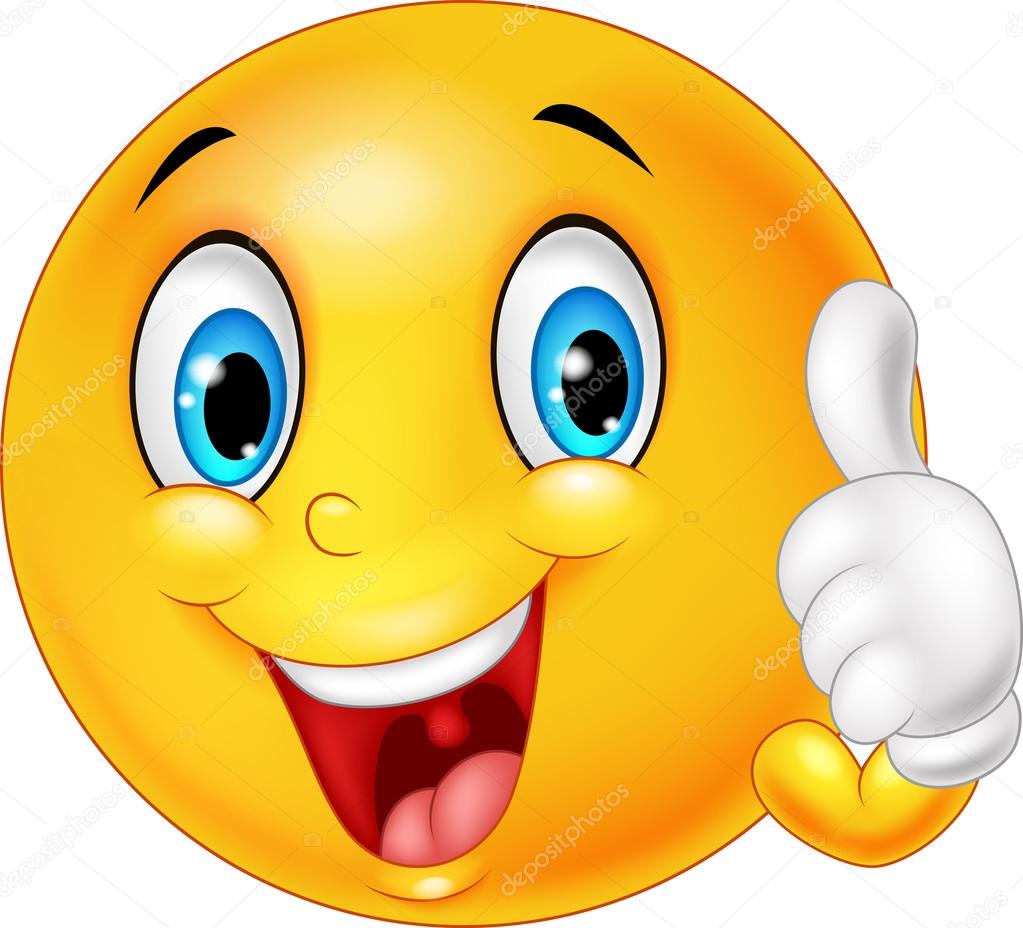 Det gick inte så bra som vi hoppats…
Massor av bra saker som funkat!
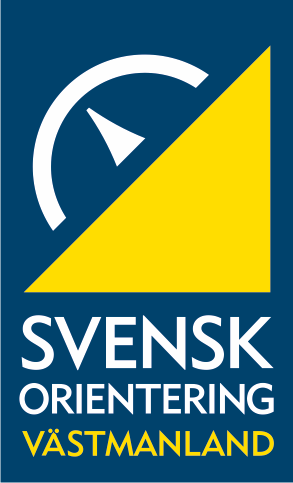 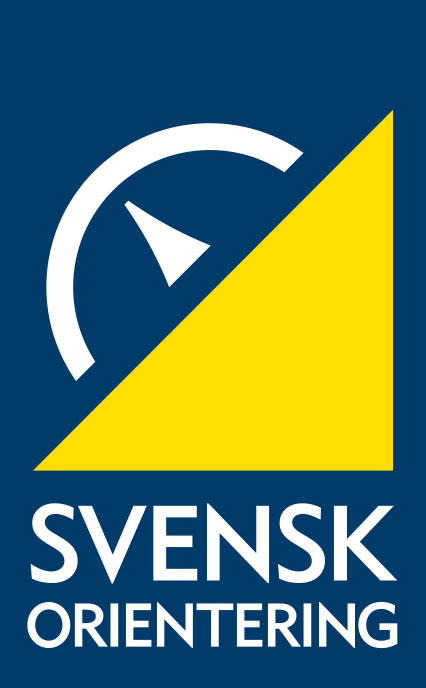 Klubb B
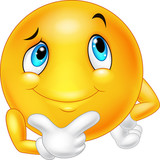 Hjälp
(vi vill men vet inte hur)
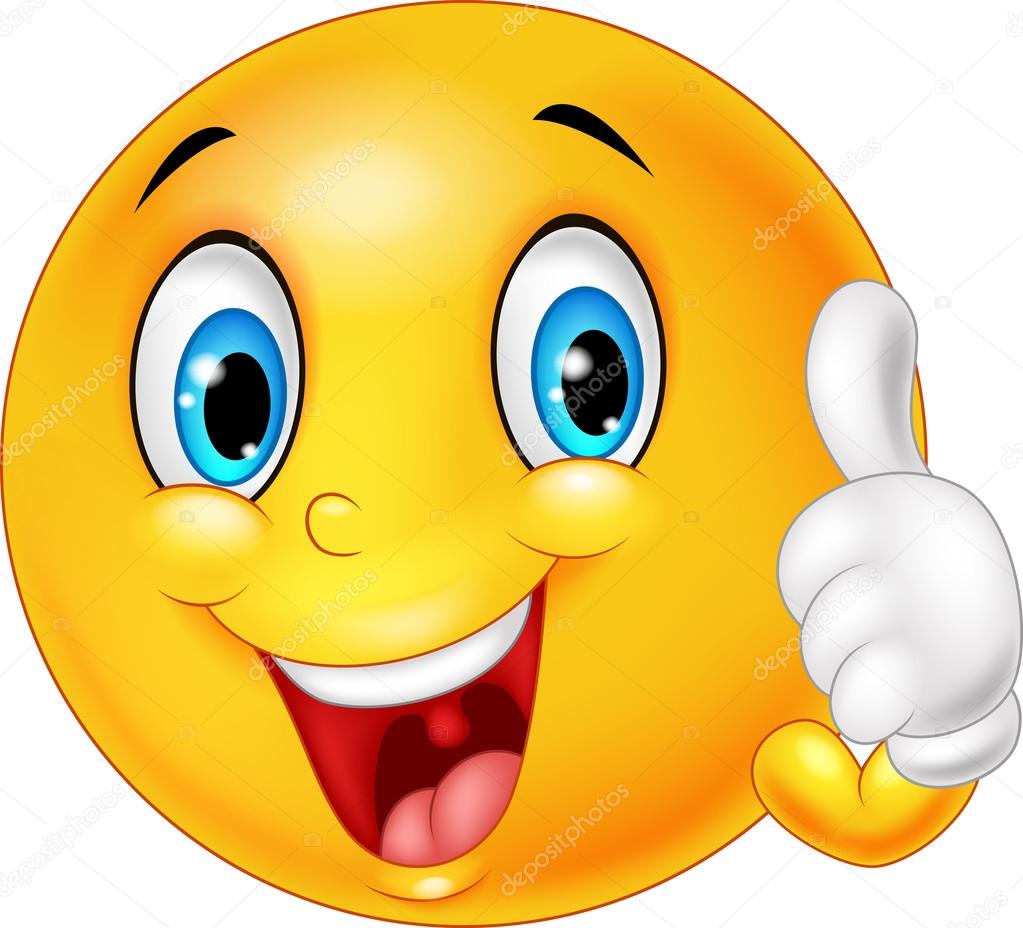 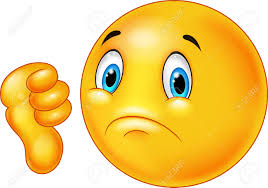 VOF gemensam verksamhet
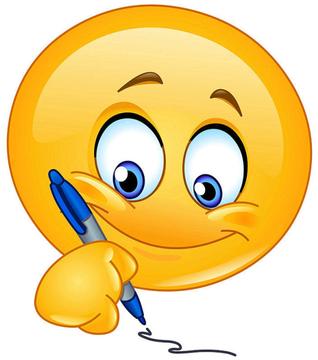 Hur ska vi fixa det… nån som vet/hört/sett? .
Synpunkter?